THE USE OF SOCIAL MEDIA IN THE RECRUITMENT PROCESS
Maria Giovanna De Rosa, 497459
Munkhnaran Erdenetsogt, 495725
Eugenia Onesti, 497645
Jose Alberto Ramírez Neri, 454200
Florian Stock, 497729
Diane Vaillant, 497757
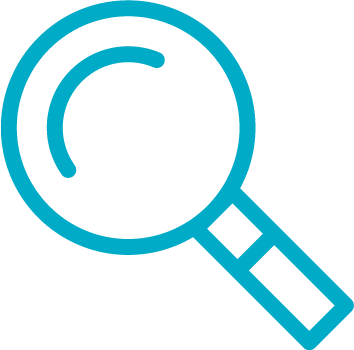 OVERVIEW
INTRODUCTION
SOCIAL MEDIA RECRUITMENT CHANNELS
ADVANTAGES
DISADVANTAGES
CASE STUDY
CONCLUSION
FROM ‘‘TRADITIONAL’’ APPROACH TO ‘‘E-RECRUITMENT’’
“The Internet has drastically changed the face of recruitment. Employers must now actively market themselves by instituting a well-implemented e-recruitment program to find better quality candidates and improve hiring decisions, all in less time and at a lower cost.” 
(Smith and Rupp, 2004)
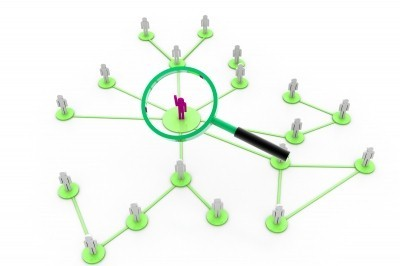 Recruitment has not yet replaced more traditional approaches but rather added to existing HR processes: “Social-media tools and techniques as currently used are not a direct replacement for traditional hiring processes, but rather a supplement to them”.
The massive growth of social media and Internet capacities and capabilities has added numerous other sourcing possibilities and activities:
Internet job boards
Internet data mining or flip searching
Web crawlers 
social networks
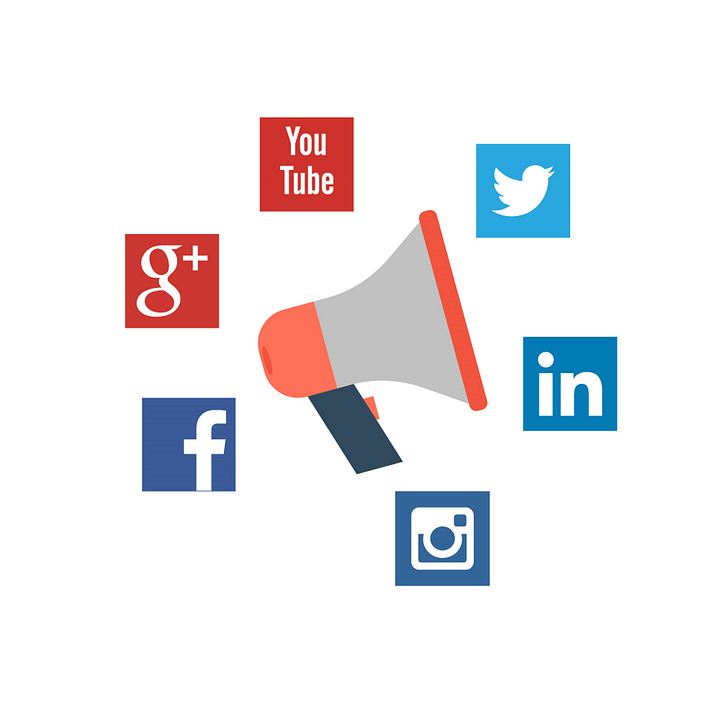 USE OF SOCIAL MEDIA IN RECRUITMENT
The use of social media in recruitment might also be determined by company-specific characteristics:
Company size
Industry or activity 
Stage of business growth
SOCIAL RECRUITING CHANNELS
The main social media websites used by the companies are:
Twitter
Instagram 
Facebook
LinkedIn
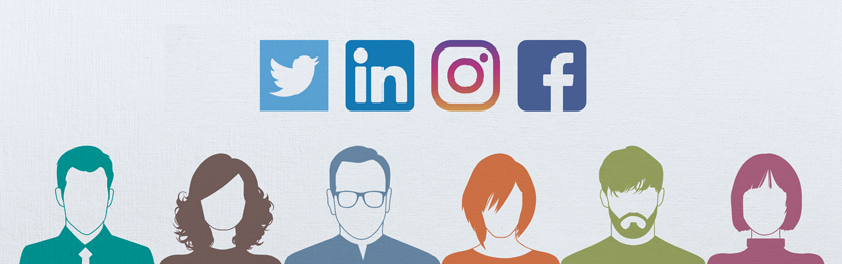 SOCIAL RECRUITING CHANNELS
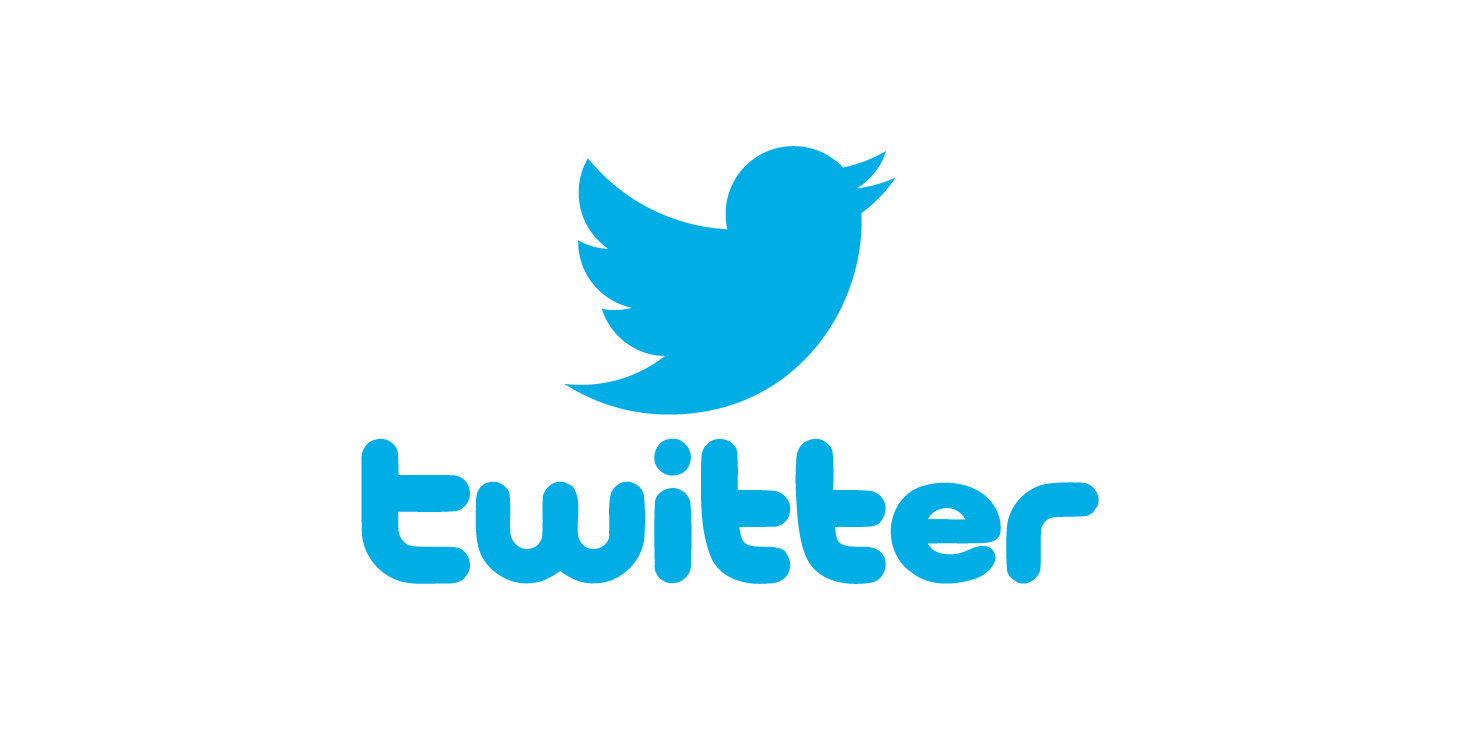 Twitter was founded in 2006. Considered as a “microblog”, it became popular among the young generations and also among companies because it’s easy to use and it offers an easy connection with others and it reached more than 500 million users.
40% of job candidates use Twitter
70% use  it to  research openings
58% of users follow companies
SOCIAL RECRUITING CHANNELS
Instagram is one of the “new” trending websites to seek for employees. Created in 2010 and then acquired by Facebook Inc., it became one of the most fastest-growing social media platforms.
With:
Over one Billion of active users
More than 500 millions daily users
61% of the users are between 18-34 years old.
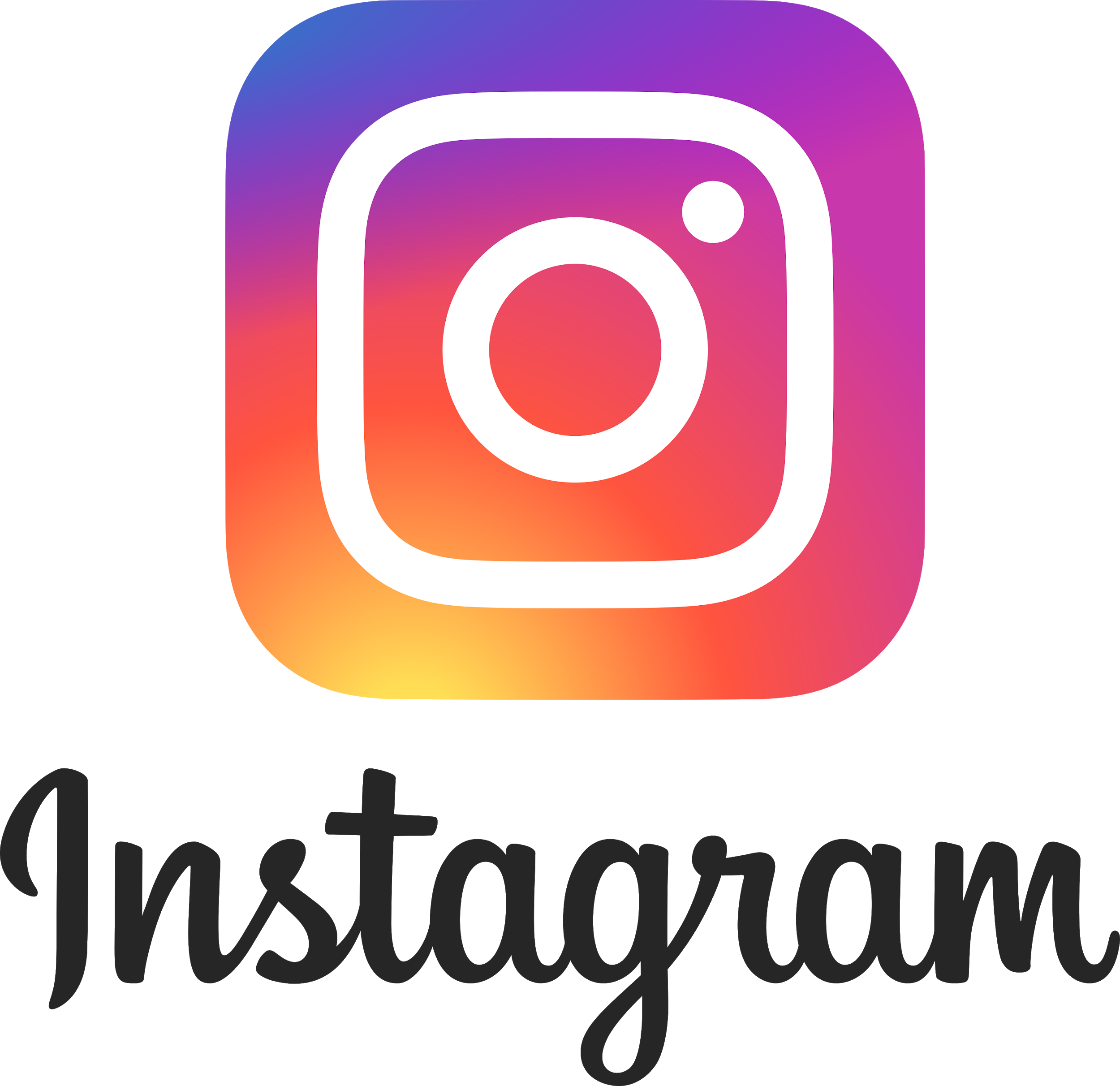 SOCIAL RECRUITING CHANNELS
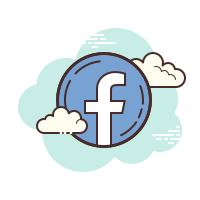 Facebook was founded in 2004 by Mark Zuckerberg. It is now considered as one of the “Big four Ones” technology companies in the planet, along to Google, Amazon and Apple.
With over 2 billion users is the biggest social network
63% of job candidates use Facebook
83% of job candidates actives
Operation over more than 200 countries
SOCIAL RECRUITING CHANNELS
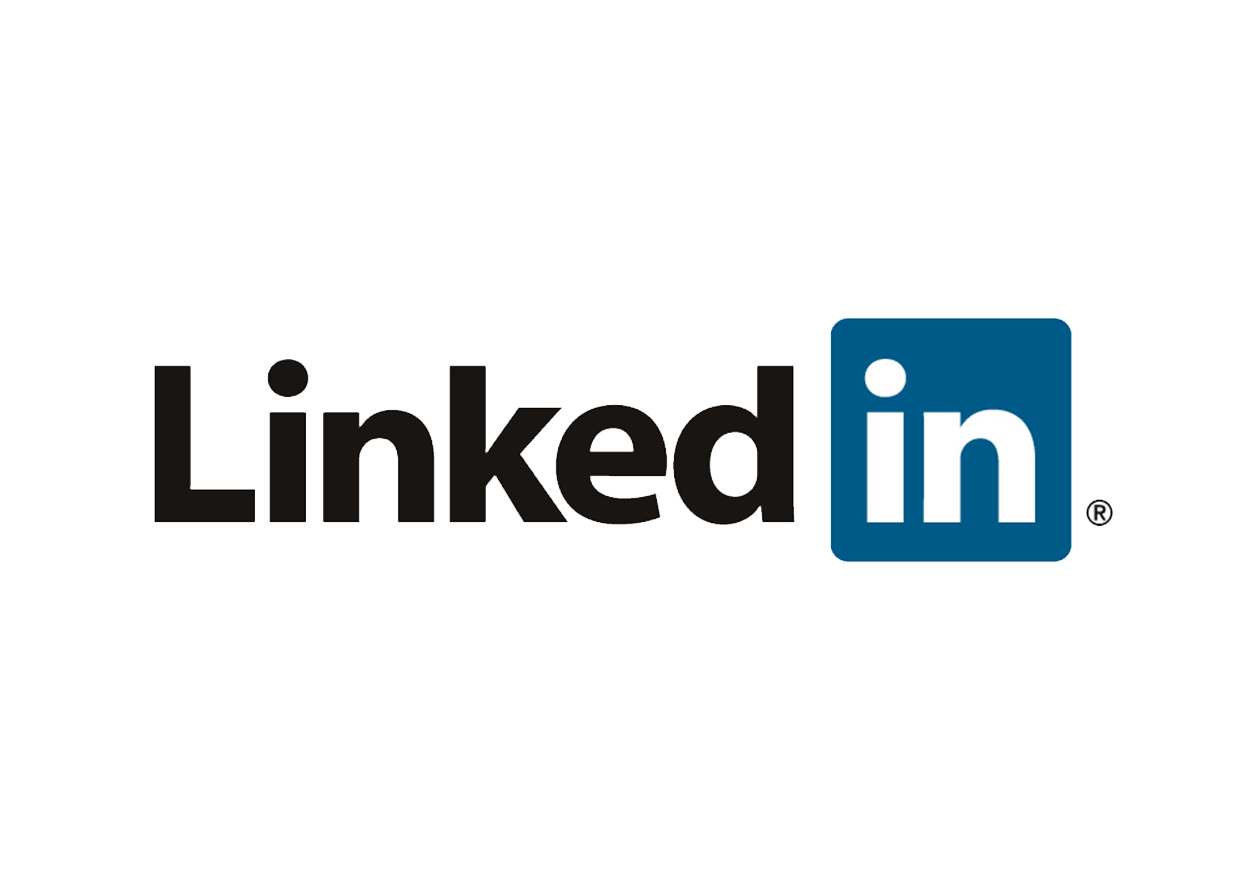 The only company that solely focuses on the recruitment area (and the only one that is not part of the Facebook Inc.). Founded in 2002, it is the oldest one among the 4 most used Social Networks Sites (SNS).
The most used SNS (social network site) by recruiters (95%)
Over 600 million users worldwide 
Extended frame of the possible candidates (CV, Cover letter)
ADVANTAGES
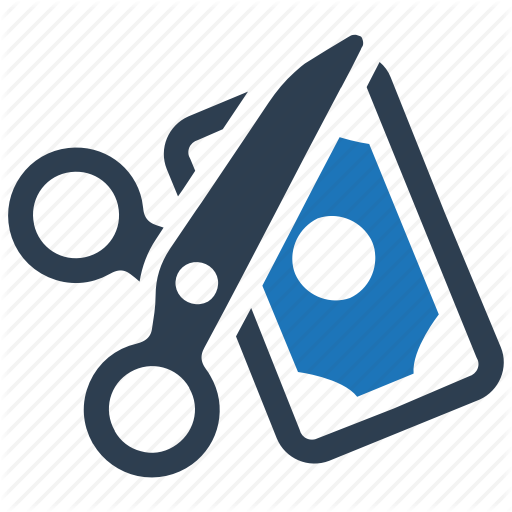 REDUCE RECRUITING COSTS 
The use of social media allows companies to:
post a job vacancy announcement for free on their social page or pay a minimum amount to use online recruitment sites;
save on third-party recruiting fees;
reduce the costs associated with transportation, hotels, meals, and other expenses.
ADVANTAGES
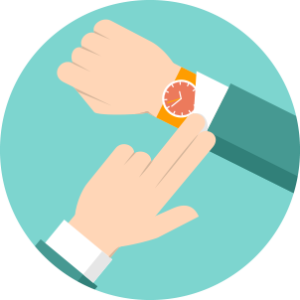 SHORTEN HIRING TIMES
Recruitment through social media accelerates the process through an increase in information flow.
PROMOTE YOUR BRAND
Online posts of job vacancies generate traffic on the company’s page, increase the overall public awareness of the company, create interest in the firm’s work.
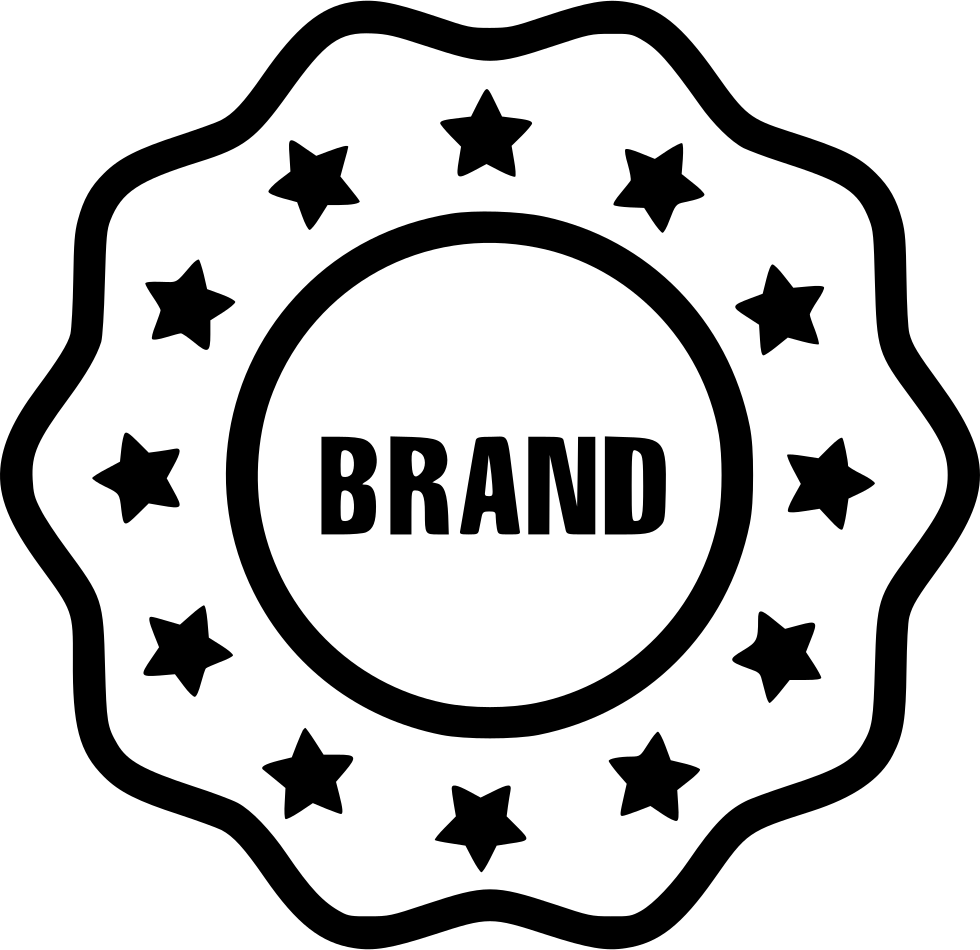 ADVANTAGES
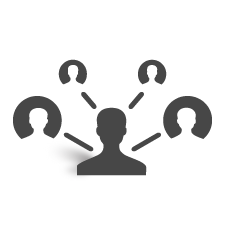 REACH MORE APPLICANTS
REACH MILLENNIALS GENERATION
Millennials are always more approachable through social media
REACH PASSIVE CANDIDATES
Personal-oriented sites are useful to attract passive candidates who are desirable to employers because of their experience.
ADVANTAGES
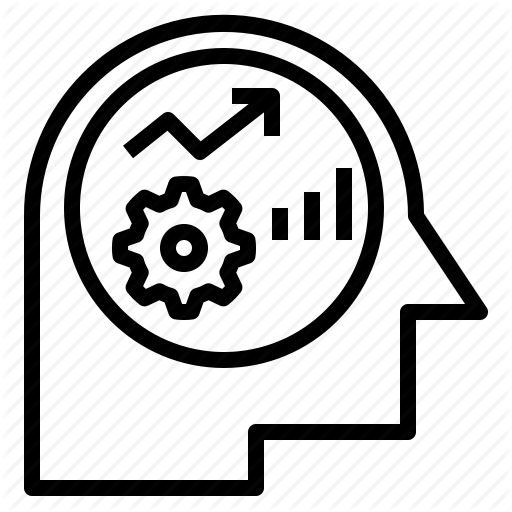 BETTER PREDICT JOB PERFORMANCE
Social networking sites provide better insight about possible employees’ performance over that of personality tests.
INCREASE THE QUALITY OF CANDIDATES
The qualifications, experience and overall fit of the candidate match the job description more closely.
DISADVANTAGES
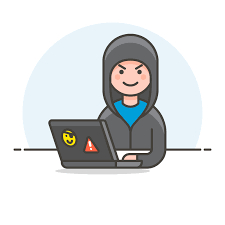 FRAUD RECRUITMENT ADS
Sometimes the individuals may fall prey to online scams when applying.
A LOT OF UNNECESSARY ONLINE TRAFFIC
Unnecessary traffic from those people who are either not willing to work seriously or who do not fulfill the requirements as per the job.
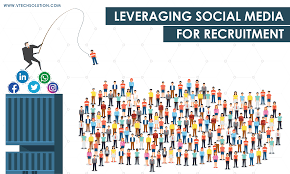 DISADVANTAGES
NEGATIVE COMMENTS FROM REJECTED CANDIDATES
After receiving too many job applications on social media, it is natural to reject a large number of individuals.
A DISADVANTAGE FOR ECONOMICALLY WEAKER CANDIDATES
There are some job seekers who don’t use or don’t have access to social media.
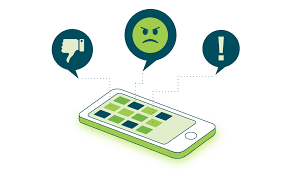 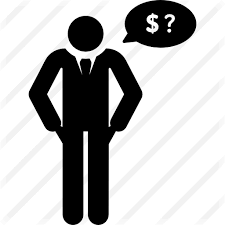 CASE STUDY
•Netherlands is one of the most advanced countries in terms of social networking
•Deloitte has a hiring target of 1000 people in 2 years

•Only 10% of the workforce is looking for a new job
•Recruitment as a challenge for successful businesses

What strategy does Deloitte use to attract workers to their company?


Deloitte creates a career website to enable
 Employer Branding
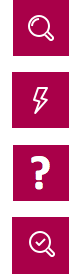 CASE STUDY
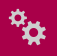 Deloitte creates an independent career website
Deloitte starts its Employer Branding campaign
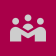 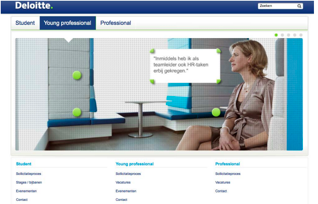 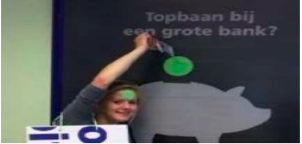 CONCLUSION
A distinction is made between social media online for professional and personal audiences:
Facebook, Instagram and Twitter using for personal or only for marketing and promotional activities in enterprises
LinkedIn platform using for professional networking and recruitment
Social media online are a building block of the brand and attract the interest of many candidates.
They should not be seen as replacing or traditional approaches to HR processes